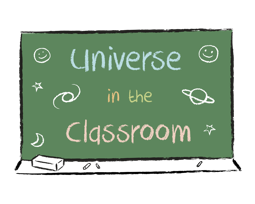 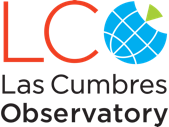 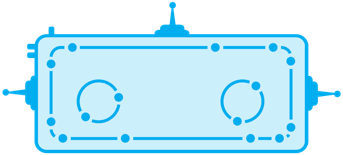 Serol in the Classroom
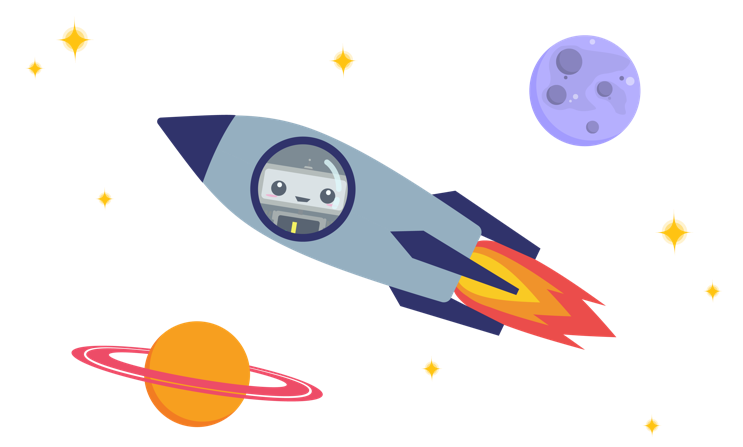 Part 3
ROBOT
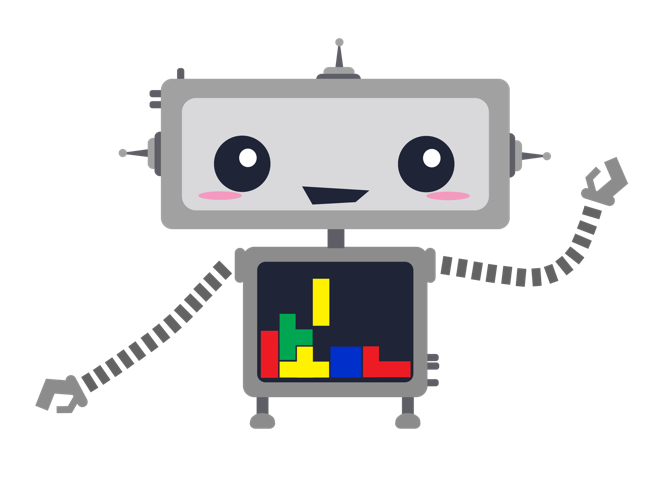 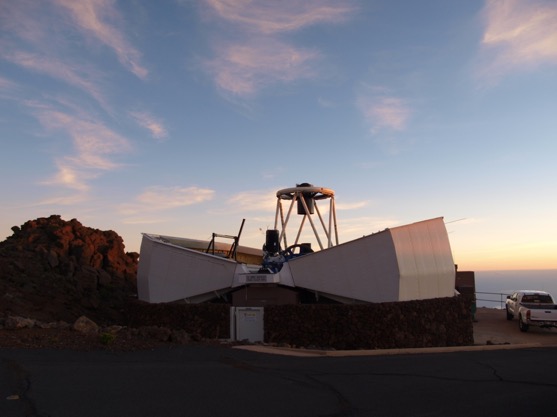 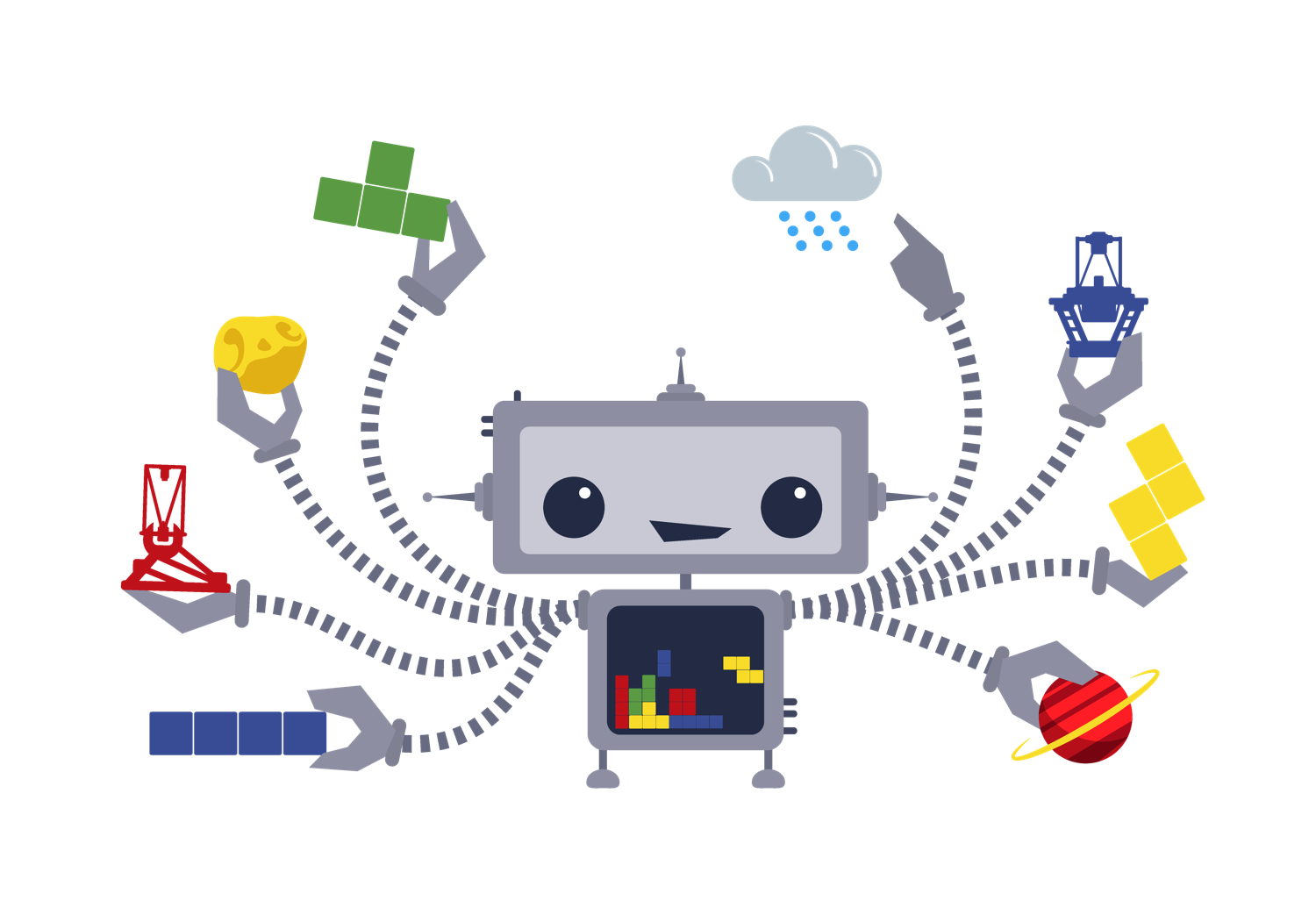 SEROL says
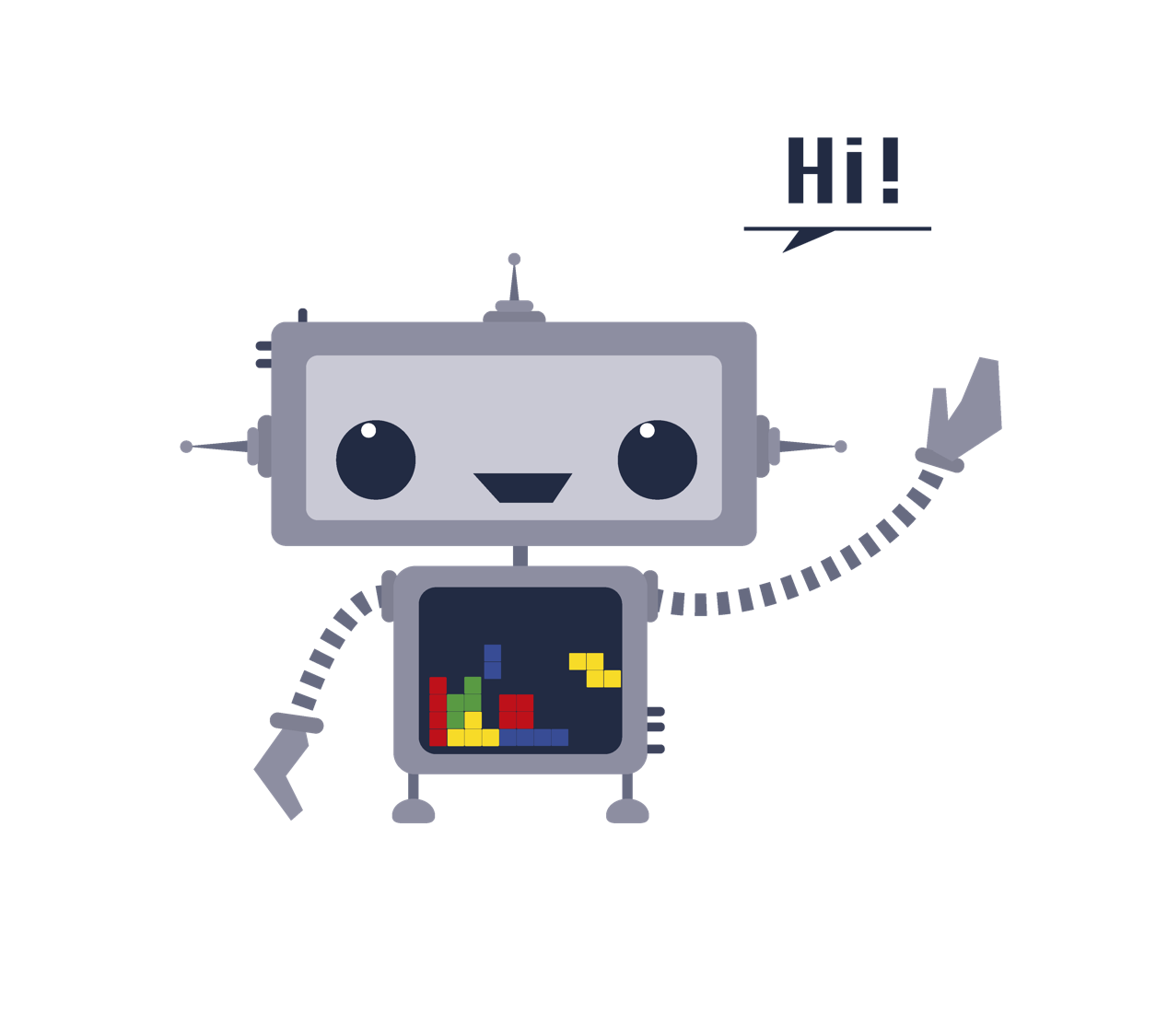 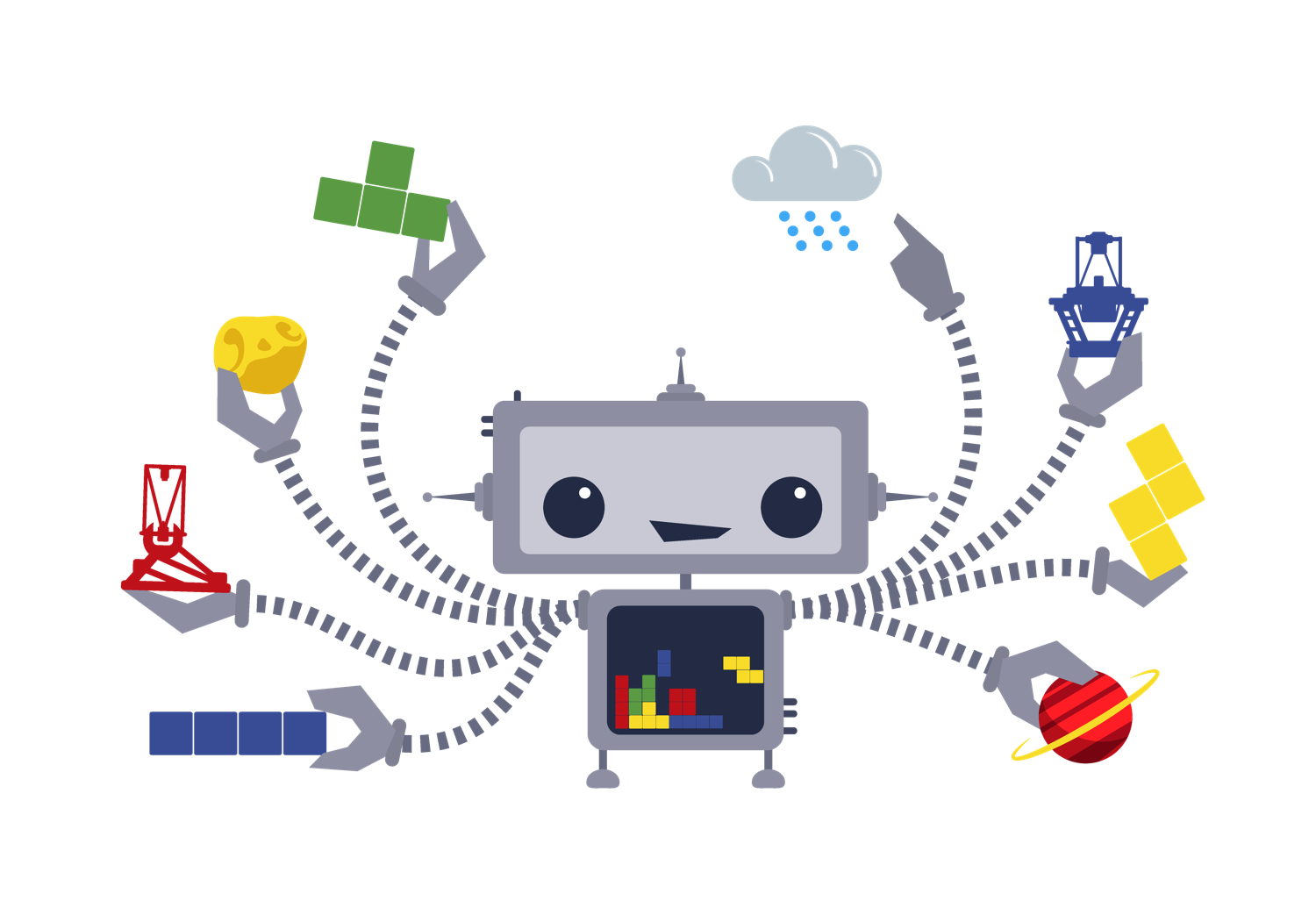 What do we do with the telescopes?
Study asteroids
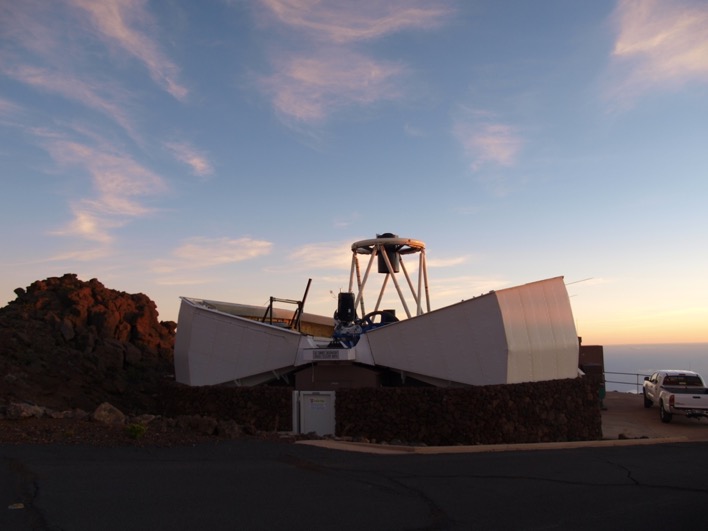 Study exploding stars
take amazing pics!
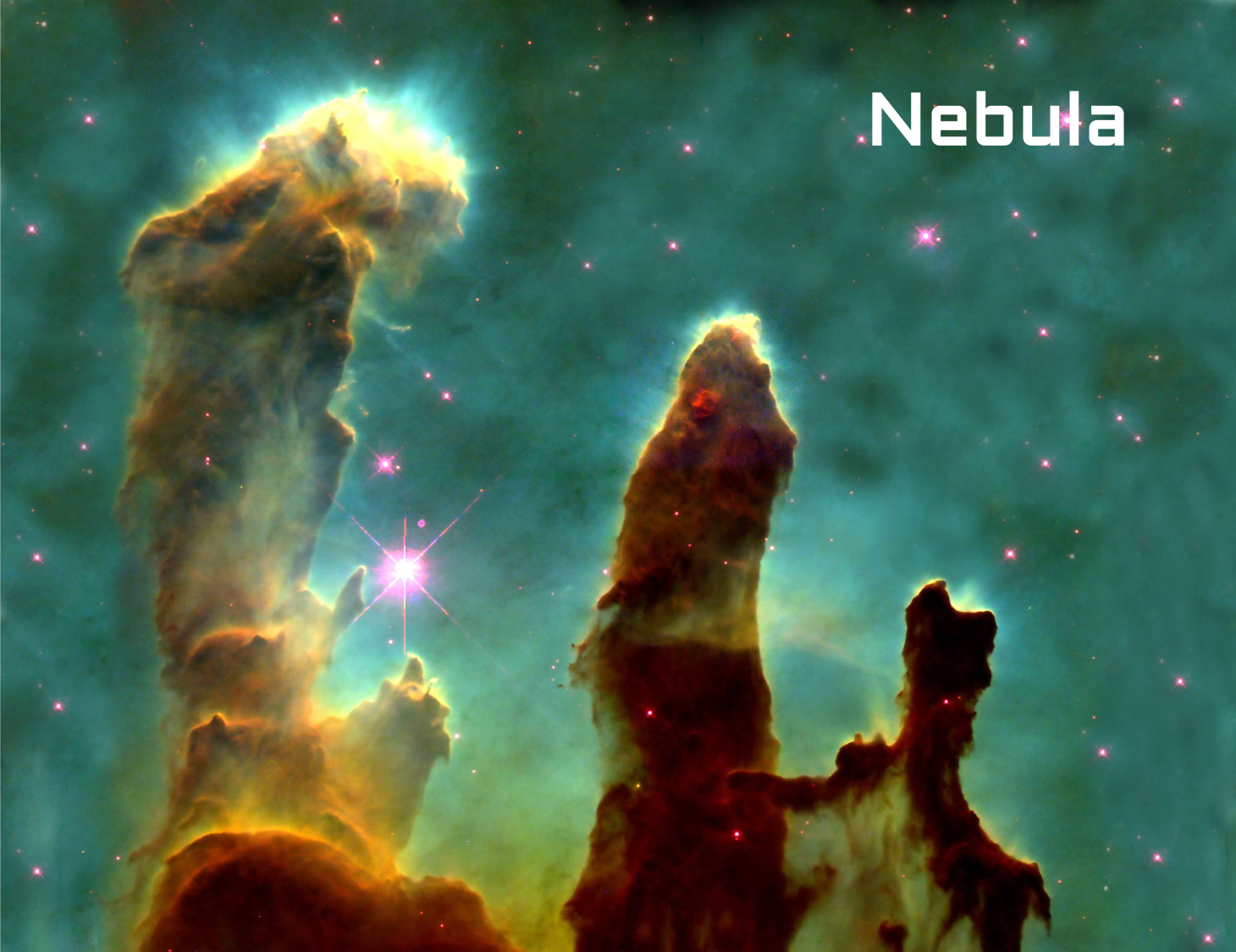 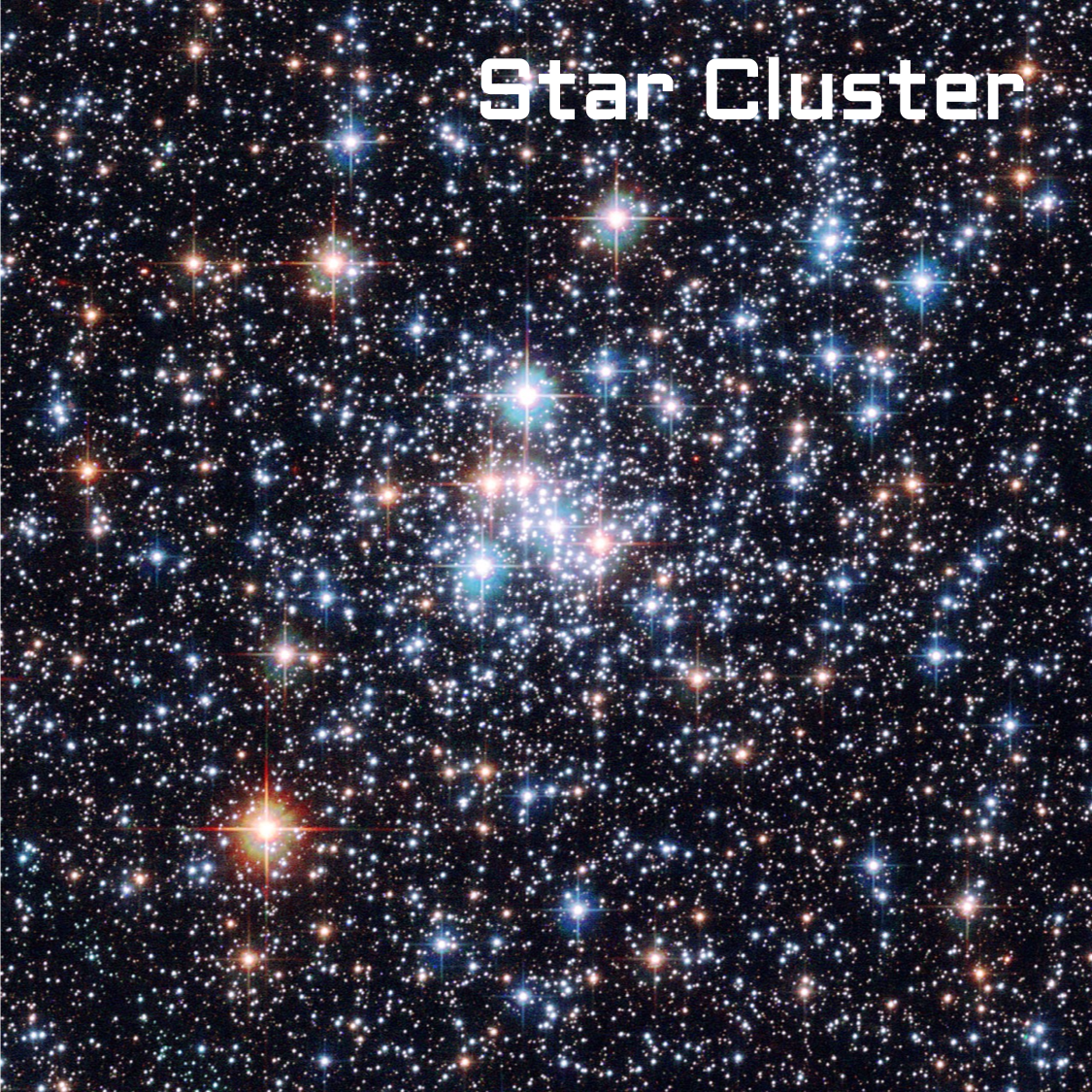 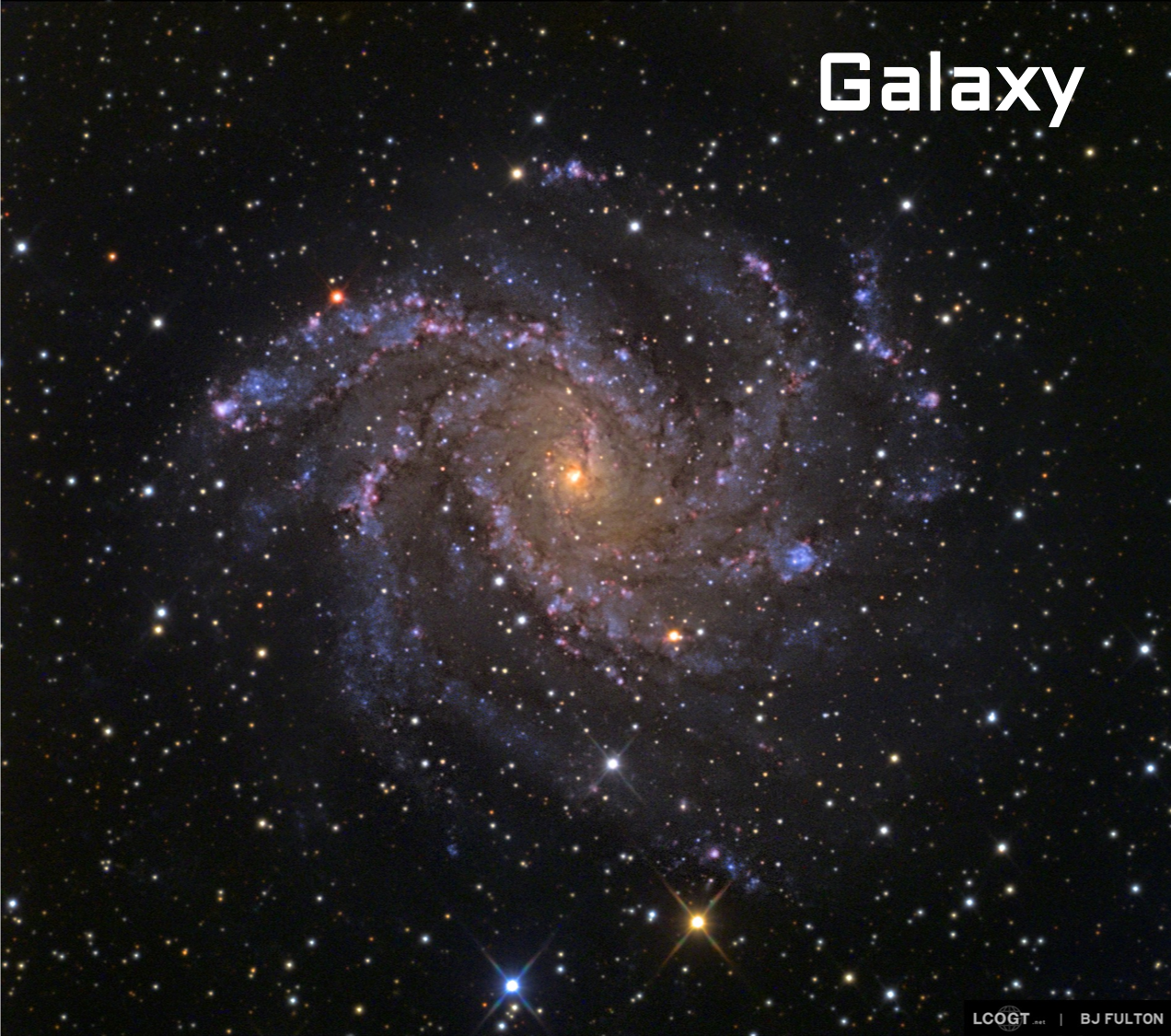 Messier Bingo
https://messierbingo.lco.global